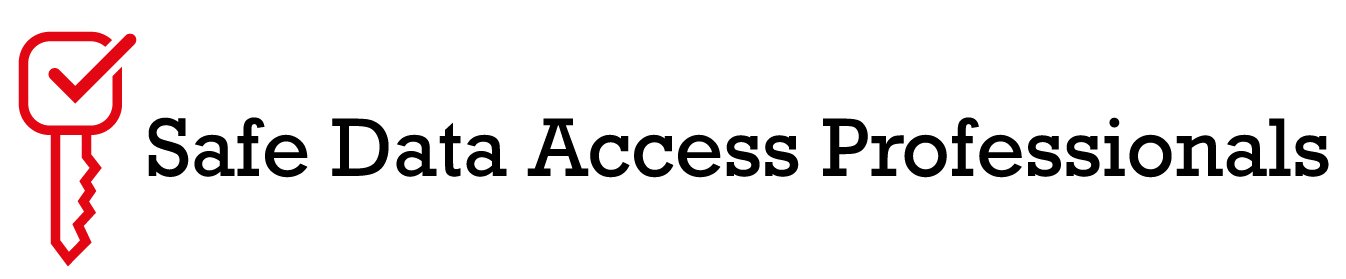 Why

Sharing expertise, good practice and knowledge

What

Knowledge exchange events
Statistical Disclosure Control Handbook
Competency Framework
Training
Who

People providing secure access to sensitive data for their organisations

Representatives from:
UK Data Service Secure Lab, Cancer Research UK, Office for National Statistics Secure Research Service, Central Statistics Office Ireland, HMRC Data Lab, Imperial College London, Public Health Scotland, The Health Foundation, University of Edinburgh, University of Manchester, Connected Health Cities, Centre for Longitudinal Studies at University College London, ScHARR at University of Sheffield, The Alan Turing Institute, and Swansea University.
https://securedatagroup.org/